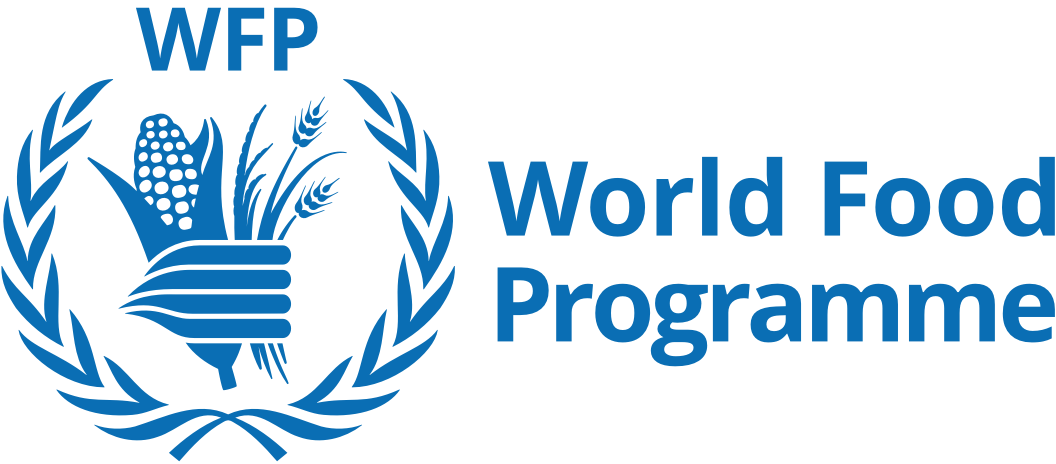 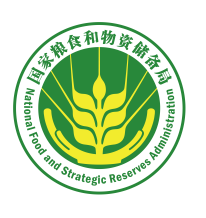 Food Quality and Safety Standards and Regulation in China
Vice President and Secretary- General of Chinese Cereals and Oils Association 
Wang Lirong, Senior Engineer
August 2020
1
Contents
China's Food Security Challenges
I
China’s Food Quality and Safety Standards
II
China’s Regulation of Food Quality and Safety
III
2
01
China's Food Security Challenges
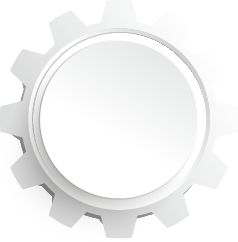 People's safety
Purpose
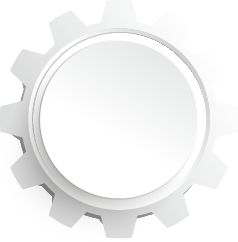 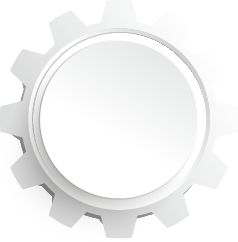 Economic security
Political security
Foundation
Root
National security concept
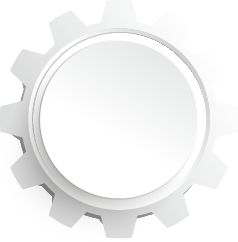 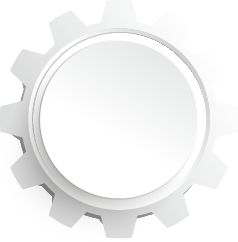 International security
Social security
Guarantee
Support
3
01
China's Food Security Challenges
As a resource concerning the national economy and people's livelihood, food is a special commodity of strategic significance and public interest with the widest coverage and the highest sensitivity and involving the most stakeholders.
Food security, energy security, and finance security are three major components of economic security, underpinning the national security.
Food 
security
Finance security
Energy security
4
01
China's Food Security Challenges
Security of food concerns the quantity, quality, purchasing and storage, processing, and supply (consumption) of food.
Quantity
Quality
Supply
The grain self-sufficiency  rate remains above 95% 
The ratio of end-of-season cereal stocks to trend utilisation for the coming marketing year, as the minimum necessary to safeguard world food security, is 17-18 %.
Safe, nutritious and healthy
Affordable and available
5
01
China's Food Security Challenges
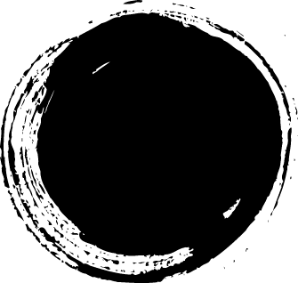 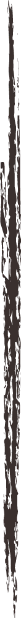 China feeds nearly 20% of the world's population with 9% of the world's farmland and 6% of the world's freshwater. 

China has a large population but little arable land. Even worse, the decline in arable land and water resources is irreversible. These have resulted in a long-term tight balance between the food supply and demand in China.
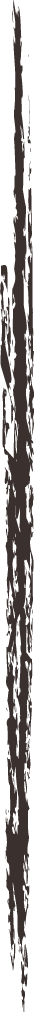 6
Rice: 209.61 million tons 
Wheat: 133.59 million tons 
Maize: 260.77 million tons
Grain output in China (Unit: 10,000 tons)
China's Grain Output
7
Table 1   Output of Different Types of China's Grain         Unit: 10,000 tons
8
01
China's Food Security Challenges
Challenges to Sufficient Quantity of Food
Population growth and accelerated urbanization
Increase in biomass energy consumption
Freshwater and land resource constraints
Challenges
Natural disasters (earthquake, extreme climate)
Emergencies
9
01
China's Food Security Challenges
Challenges to Food Quality and Safety
Mycotoxins
Heavy metal pollution
Challenges
Pesticide residue
10
01
China's Food Security Challenges
Potential risks to food quality and safety
Excessive mycotoxins - causes: abnormal climate, continuous rain during harvest season, etc. 
Excessive heavy metals - causes: soil with high background radiation level, environmental pollution, soil acidification, etc. 
Excessive pesticide residues - causes: misuse and overuse of pesticides.
Factors including water and soil pollution, abnormal climate, selective breeding, use of fertilizers and pesticides have increased the potential risks to food quality and safety.
11
01
China's Food Security Challenges
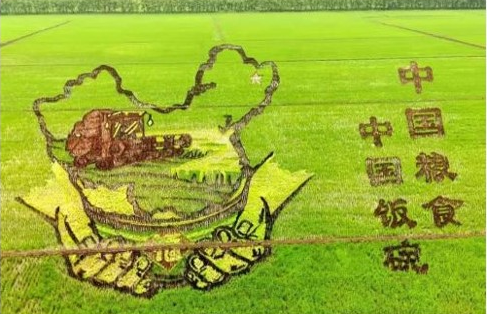 China's National Food Security Strategy: prioritizing domestic food needs, focusing on domestic situations, securing production capacity, importing moderately, and supporting food security using technologies. 
New food security concept: ensuring basic self- sufficiency in cereals  and absolute security of the staples.
12
The State of Food Security and Nutrition in the World 2020, jointly prepared by the Food and Agriculture Organization of the United Nations, the International Fund for Agricultural Development, the United Nations Children's Fund, the World Food Programme and the World Health Organization, was published in Rome on July 13, 2020.
In 2019, nearly 690 million people worldwide suffered from hunger, up by 10 million from 2018, and by nearly 60 million in five years.
The COVID-19 outbreak has highlighted the vulnerability of the global food system, which requires joint efforts of relevant stakeholders.
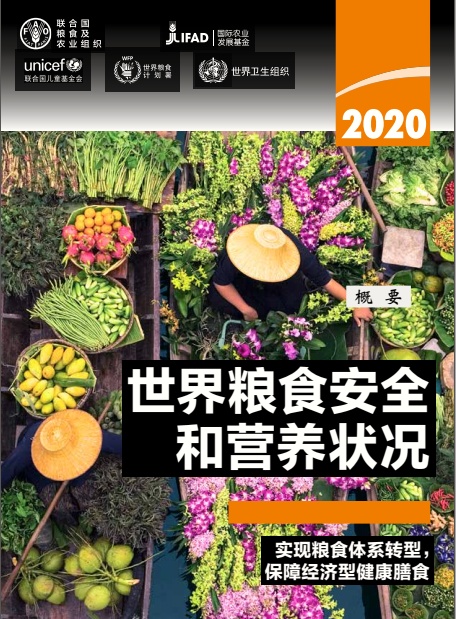 13
[Speaker Notes: The report predicts that on a global scale, due to the economic recession by the COVID-19 outbreak, the number of people suffering from hunger will increase by at least 83 million, or even 132 million in 2020.]
In 2019, nearly 750 million people worldwide faced severe food insecurity, accounting for nearly one-tenth of the world's population. 
It is estimated that 2 billion people in the world did not have regular access to safe, nutritious and sufficient food in 2019. 
Food insecurity will lead to poorer diet quality and increase the risk of various forms of malnutrition, which is likely to lead to undernutrition, overweight and obesity. 
Due to the health and socio-economic impact of COVID-19, the nutritional status of the most vulnerable groups is likely to deteriorate further.
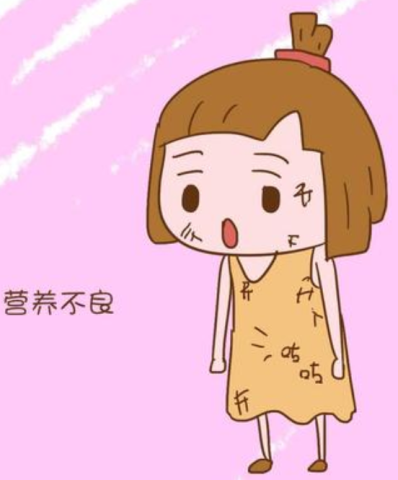 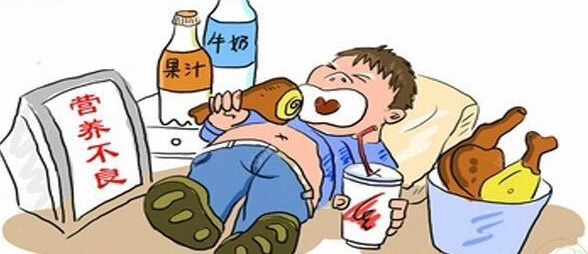 14
Contents
China's Food Security Challenges
I
China’s Food Quality and Safety Standards
II
China’s Regulation of Food Quality and Safety
III
15
Connotation and Denotation of Food Quality and Safety Standards
01
Food quality and safety are highly valued in China.
China  sticks to the important idea of “paying attention to the quantity and quality of food equally,focusing more on the quality of agricultural products and food safety while ensuring sufficient food supply”, and has made great efforts to build a sound food quality and safety system. 
China has been working on ensuring the safety of agricultural products with the most rigorous standards, the strictest regulation, and the most severe  punishment and accountability mechanism, in a bid to ensure people's access to safe food.
16
Connotation and Denotation of Food Quality and Safety Standards
01
17
Connotation and Denotation of Food Quality and Safety Standards
01
With a focus on the value and property of grain, these standards are designed to normalize the market order, and increase the product competitiveness. 

Most standards deal with the quality of grain under conventional circumstances and in storage, quality of processed grain, and the nutritional quality of grain, etc.

Most of these standards are recommendatory in nature.
Food Quality
Standards
Connotation of Food Quality and Safety Standards
18
[Speaker Notes: Three categories: mycotoxins, heavy metal pollution, pesticide residues.]
Connotation and Denotation of Food Quality and Safety Standards
01
Food Quality Standards 

According to the Standardization Law of the People's Republic of China, these standards are managed by the Standardization Administration of China in a unified manner, and the relevant administrative department, which is the National Food and Strategic Reserves Administration, will take charge of the standardization work relating to itself and the industry it's involved.
The standard formulation process includes proposing the formulation of a standard, proposal approval, standard drafting, solicitation of opinions, technical review, numbering, and publication.
19
[Speaker Notes: Three categories: mycotoxins, heavy metal pollution, pesticide residues.]
Connotation and Denotation of Food Quality and Safety Standards
01
Standard formulation and revision organization - National Grain and Oil Standardization Technical Committee(TC/SC)
TC270: National Grain and Oil Standardization Technical Committee, with 65 members. 
TC270/SC1: Sub-Committee on Unprocessed Grains and Their Products, with 40 members. 
TC270/SC2: Sub-Committee on Oilseeds, Oils and Fats, with 39 members. 
TC270/SC3: Sub-Committee on Grain Storage and Circulation, with 66 members. 
TC270/SC4: Sub-Committee on Grain and Oil Processing Machinery, with 37 members.
The National Grain and Oil Standardization Technical Committee is mainly composed of scientific and technological professionals from institutions of higher learning, scientific research institutes, quality inspection agencies, and grain enterprises.
20
[Speaker Notes: The template is from http://docer.wps.cn]
Connotation and Denotation of Food Quality and Safety Standards
01
Food Quality Standards 
There are a total of 670 food quality standards under centralized management, including 361 national standards and 309 industry standards, covering aspects including  food production, purchasing, storage, processing, transportation and marketing. 
Common quality standards: 
GB 1350 Paddy   GB/T 1354 Milled Rice 
GB 1351 Wheat   
GB/T 1355 Wheat Flour 
GB 1353 Maize 
GB 1352 Soybean
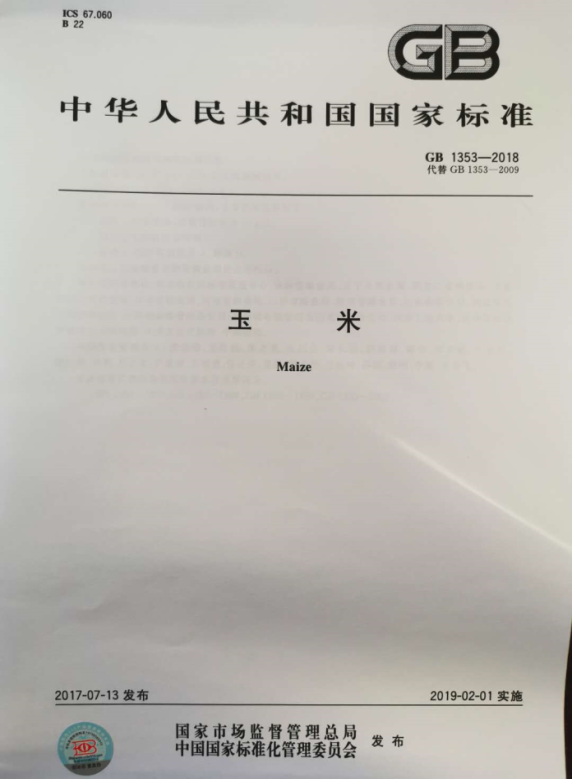 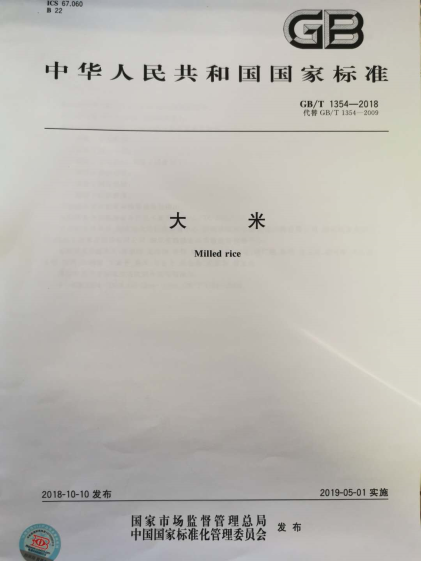 21
Connotation and Denotation of Food Quality and Safety Standards
01
Note: The purchase of wheat with moisture content greater than that specified in this table shall be subject to relevant national regulations.
22
Connotation and Denotation of Food Quality and Safety Standards
01
23
Connotation and Denotation of Food Quality and Safety Standards
01
These standards are used to protect human health and safety 

There are three common categories 

Most of them are compulsory
Food Safety
Standards
Extension of Food Quality and Safety Standards
24
[Speaker Notes: Three categories: mycotoxins, heavy metal pollution, pesticide residues.]
Connotation and Denotation of Food Quality and Safety Standards
01
Food Safety Standards 

According to the Food Safety Law of the Republic of China, these standards are jointly formulated by the National Health Commission, the Ministry of Agriculture and Rural Affairs, and the State Administration for Market Regulation. 

The formulation process includes programming, planning, proposal approval, standard drafting, solicitation of opinions, review, approval of the standard, numbering, publication, follow-up evaluation, revision, etc.
25
[Speaker Notes: Three categories: mycotoxins, heavy metal pollution, pesticide residues.]
Connotation and Denotation of Food Quality and Safety Standards
01
Note: The secretariat is located in China National Center for Food Safety Risk Assessment
26
Connotation and Denotation of Food Quality and Safety Standards
01
Food Safety
Mycotoxins
Toxic heavy metals
Pesticide residue
Organophosphorus pesticide 
Organochlorine pesticides 
Other pesticides
Aflatoxin B1 
Deoxynivalenol 
Zearalenone
Lead, cadmium, mercury, inorganic arsenic
National Food Safety Standard - Maximum Levels of Contaminants in Foods 
（GB2762-2017）
National Food Safety Standard - Maximum Residue Limits for Pesticides in Foods
（GB2763-2019）
National Food Safety Standard - Maximum Levels of Mycotoxins in Foods 
（GB2761-2017）
27
Connotation and Denotation of Food Quality and Safety Standards
01
Food Safety Standards 
GB2715: Toxic and harmful fungi and plant seeds 
GB2761: Mycotoxins 
GB2762: Contaminants
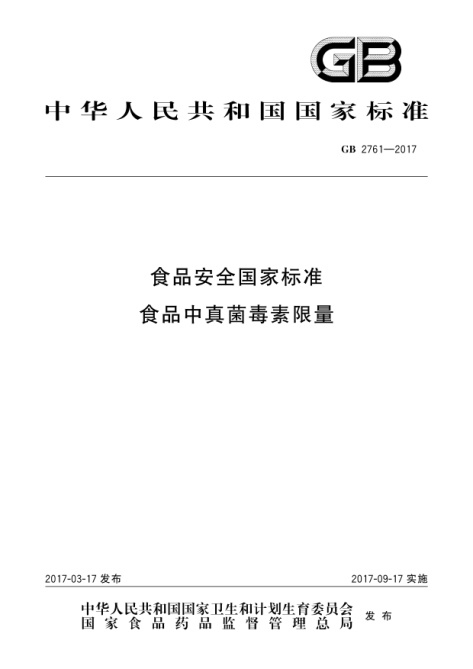 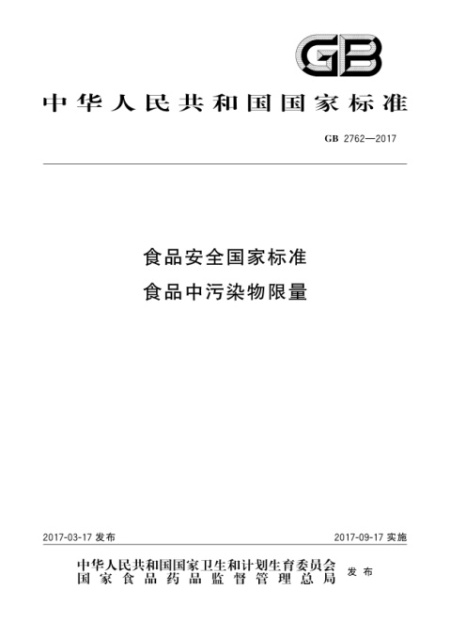 28
[Speaker Notes: Three categories: mycotoxins, heavy metal pollution, pesticide residues.]
Connotation and Denotation of Food Quality and Safety Standards
01
Note: It can be seen from this table that the limits of toxins and contaminants for wheat and wheat flour are consistent.
29
02
Food Quality and Safety Standard Management System and Mechanism
Standardization 
Administration of China
Ministry of Agriculture 
and Rural Affairs
Ministry of Ecology 
and Environment
National Health Commission
Ministry of Housing and Urban-Rural Development
National standards
Environmental protection standards
Food Safety Standards
Engineering and construction standards
Standards for pesticides, veterinary drugs, and GMF
National Standardization Management Organizations
National standards are drafted, approved, numbered and issued by the Standardization Administration of China.
The national standards for engineering and construction, food safety, pesticides and veterinary drugs, and environmental protection are drafted and approved by the competent departments of engineering and construction, health, agriculture and environmental protection under the State Council; these national standards are uniformly numbered by the Standardization Administration.
30
02
Food Quality and Safety Standard Management System and Mechanism
Recommendatory Standards
Compulsory Standards
Recommendatory national standards 
Recommendatory industry standards 
Recommendatory provincial standards
Compulsory national standards
Association Standards 
Enterprise Standards
Current National Standard System
31
02
Food Quality and Safety Standard Management System and Mechanism
2144 compulsory standards:7%.
370 technical guidance documents: 1%.
Safety, 4.81%.
Healthcare, 2.17%.
Product, 33.02%.
Fundamentals, 18.69%.
Environmental protection, 1.20%.
Method, 36.08%.
31408 recommendatory standards:  92%.
Management, 3.51%.
Current National Standard System
32
02
Food Quality and Safety Standard Management System and Mechanism
Food Standardization Management Organizations
33
02
Food Quality and Safety Standard Management System and Mechanism
Current Food Standard System
34
02
Food Quality and Safety Standard Management System and Mechanism
Current situation of food standards in China
679 standards under centralized management 
361  national standards 
309 industry standards
35
T
HANK   YOU!
36